Проект по улучшению социальной среды города для молодёжи.Сеть клубов «Вместе живём, творим, мечтаем»
Разработан командой«Охотники за удачей»Состав:Корева Вероника АлексеевнаКолесник Кристина Сергеевна
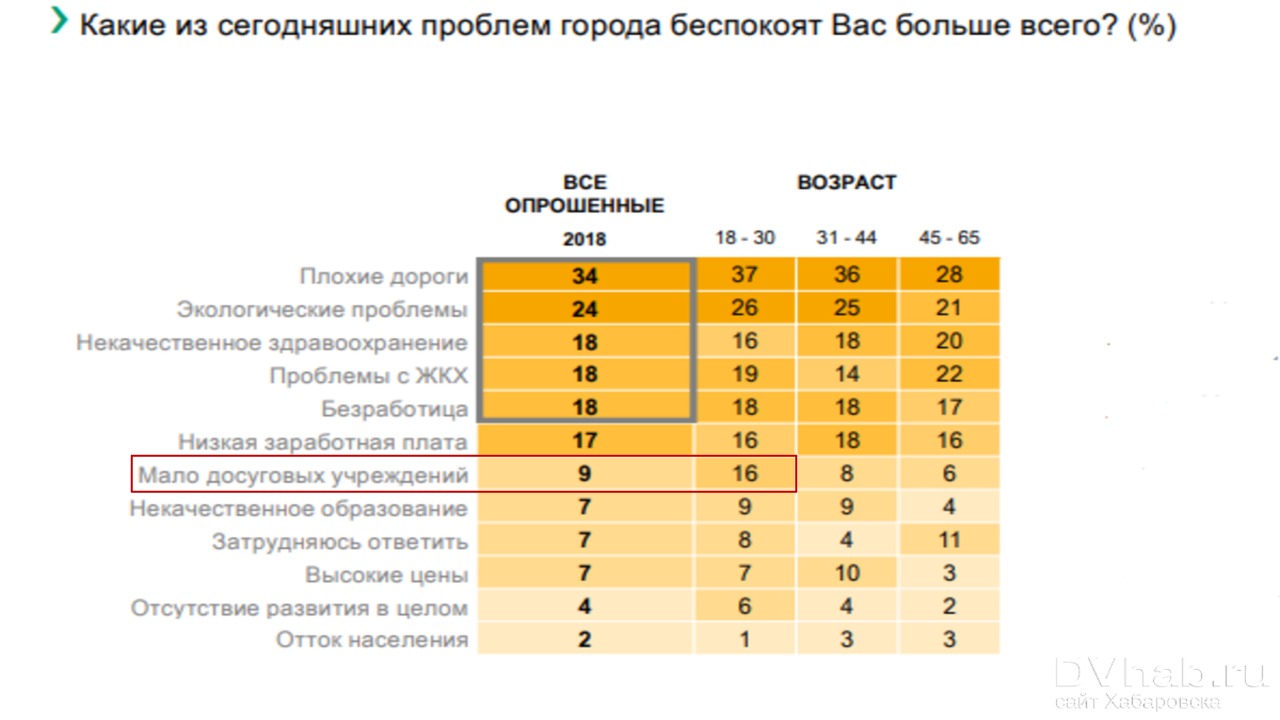 Актуальность проекта
В настоящее время город столкнулся с проблемой большого оттока населения. Причины у уезжающих людей абсолютно разные. По данным опроса ВЦИОМ «https://www.dvnovosti.ru/komsomolsk/2018/07/18/85720/» проводимый социальный вопрос указывает на то, что молодёжи не хватает досуговых учреждений и способов для самореализации. Эта проблема волнует 1\4 часть населения.  Молодые люди такого возраста нуждаются в самореализации, творческого вида деятельности, коммуникации, поэтому важно создать такое место, где они могли бы это воплотить. Проект направлен на решение данной проблемы.
Цель проекта: Создать пространство для коммуникации молодых людей и показать возможные варианты социальной самореализации.Мы предполагаем, что данная площадка позволит уменьшить отток людей города Комсомольска-на-Амуре.
Задачи проекта:
1) Предоставить площадку для досуга и самореализации молодых людей.
2)Создать рабочие места для учащейся молодёжи.
3)Создать благоприятные условия для коммуникации.
Воплощение идеи
Наша платформа «Вместе живём, творим и мечтаем» предназначена для молодежи. Мы предлагаем создание сетей клубов для отдыха и самореализации. Клубы будут работать отдельно для подростков и молодых людей старше 18 лет. Направления работы будут разные: отдых, творчество, соревнования. В будущем возможно расширение этих направлений.
У отдыхающих будет возможность проводить время с друзьями, находить новые знакомства, отдохнуть, показать свои таланты, а при наличии желания работать. Так же гостей ждёт насыщенная еженедельная программа мероприятий.
Для подростков и взрослой молодёжи будут разные платформы.
Подростки до 18 лет.
Молодёжь 18+
Расписание мероприятий на неделю
Кроме расписанных мероприятий будут функционировать следующие площадки. 
1) Фудкорт – можно будет заказать блюда на любой вкус и бонусом будут выдаваться настольные игры для весёлого время препровождения. 
2) Фотозона – в праздники будет оформлена под тематику праздничного вечера.
Этапы реализации
Оформление сайта
1) Поиск материальных средств.
2) Поиск и аренда помещения.
3) Разработка интерьера и оформление.
4) Привлечение кадров.
5) Регистрация в социальных сетях, разработка сайта и мобильного приложения.
6) Реклама(Акцент на таргетированной рекламе.)
Ожидаемые результаты
В результате исчезнет одна из причин миграции молодёжи – отсутствие мест отдыха, что позволит снизить количество уезжающего населения, так же это частично повлияет и на сокращение уровня безработицы среди молодёжи. Реальное общение будет больше цениться, чем виртуальное.



В перспективе мы видим создание данных клубов не только в Комсомольске-на-Амуре, но и в других городах со схожей проблемой.Возможно это станет популярным не только среди молодёжи.